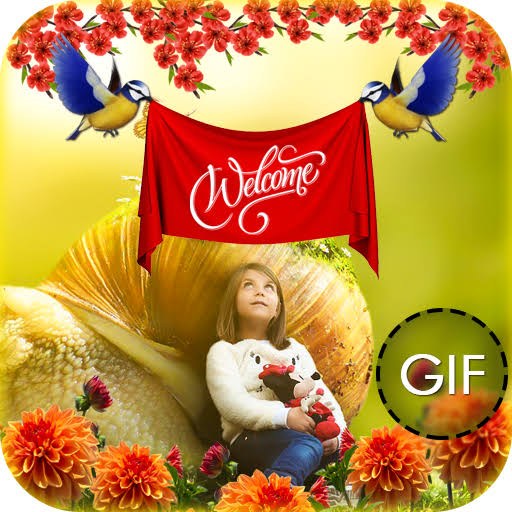 পরিচিতি
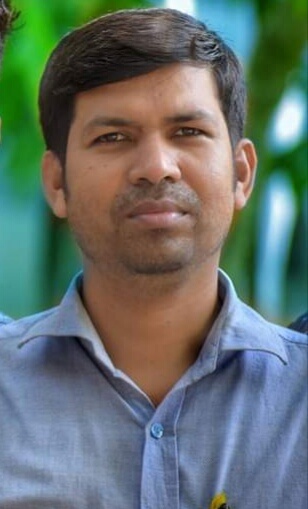 ফারুক হোসেন
প্রভাষক সমাজবিজ্ঞান
আশেক আলী খান উচ্চ বিদ্যালয় ও কলেজ
গুলবাহার ,কচুয়া,চাঁদপুর।
farukhossain221984@gmail.com
Mobile :01718277500
পাঠ পরিচিতি
সমাজবিজ্ঞান ১ম  পত্র
পঞ্চম -অধ্যায়
সামাজিক প্রতিষ্ঠান
ছবিগুলি দেখি এবং কল্পনা করি
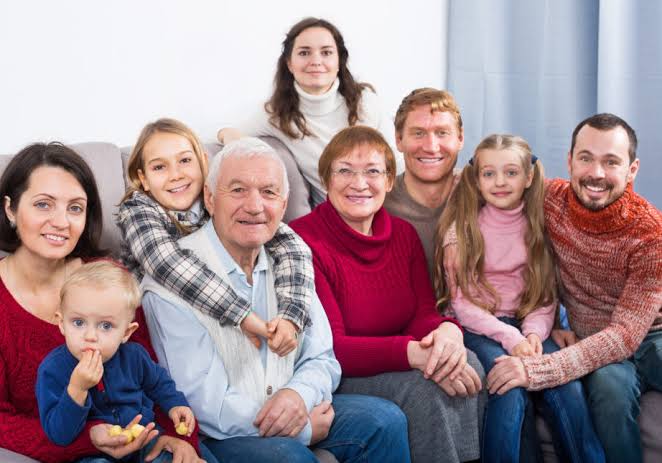 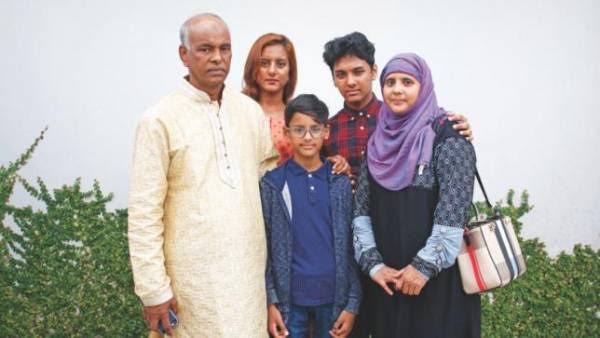 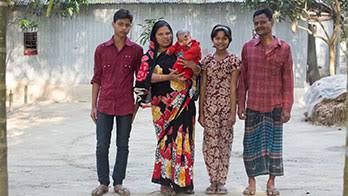 আজকের পাঠ
পরিবার
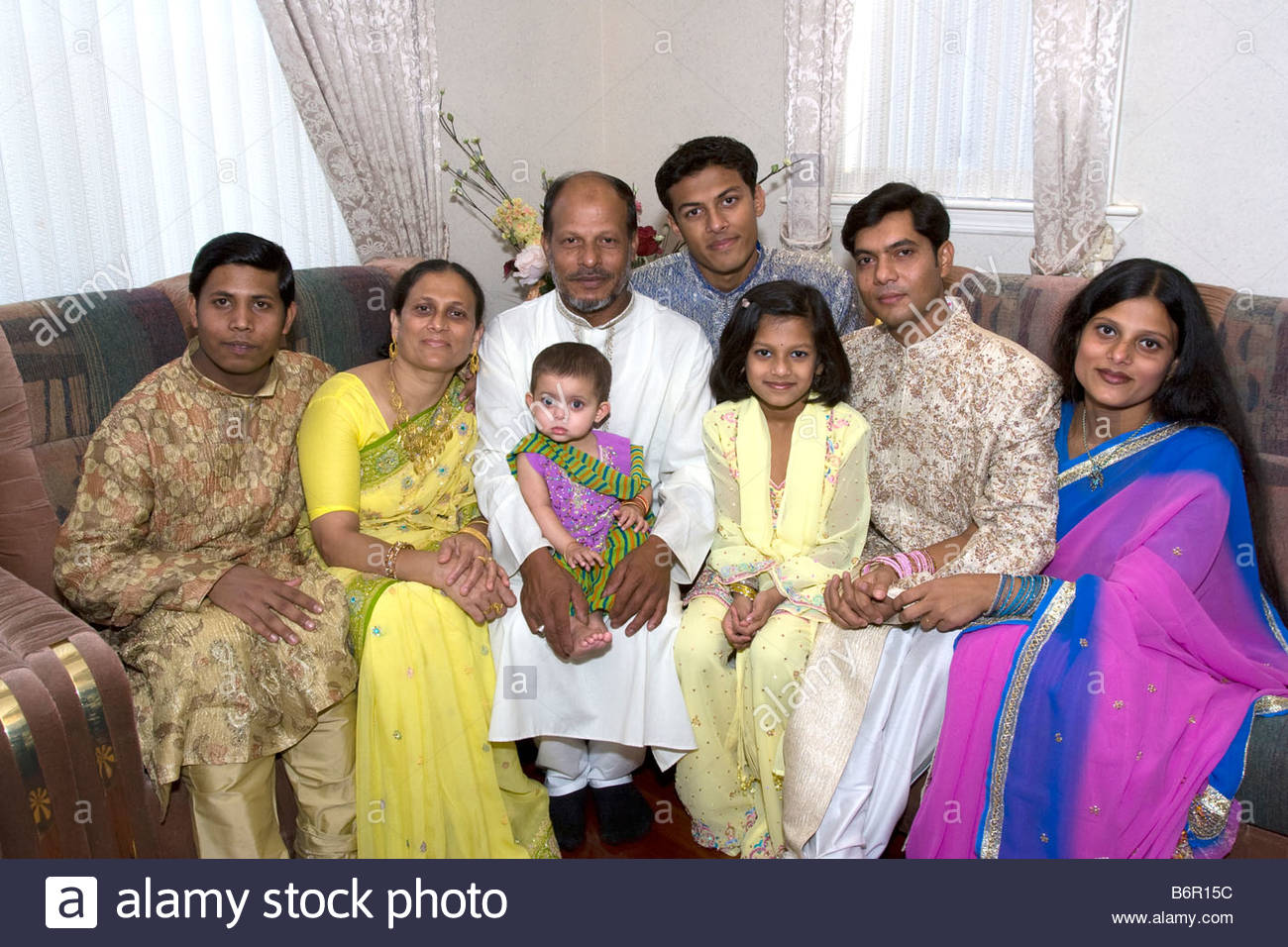 শিখনফল
এই পাঠ শেষে শিক্ষার্থীরা………
১। পরিবার কী এর ধারনা বর্ণনা করতে পারবে?
২। পরিবারের সামাজিক গুরুত্ব ব্যাখ্যা করতে পারবে।
৩। পরিবারের বৈশিষ্ট্য বর্ণনা করতে পারবে
৩। পরিবার প্রকারভেদ নির্ণয় করতে পারবে।
Family শব্দটি ল্যাটিন শব্দ famila  থেকে এসেছে যার অর্থ হচ্ছে সেবক।
পরিবার কী ?
পরিবার হলো একটি সামাজিক প্রতিষ্ঠান,যেখানে স্বামী-স্ত্রী সমাজের নিয়ম –কানুন সাপেক্ষে স্থায়ীভাবে বসবাস করত সন্তান-সন্তাতি জন্মদান ও লালন পালন করে।
পরিবার বলতে বিবাহ বন্ধনের মাধ্যমে একজন পুরুষ ও এক জন স্ত্রীলোকের যৌথভাবে বসবাস করার একটি সংঘঠনকে বুঝায়।
ম্যাকাইভার এর মতে
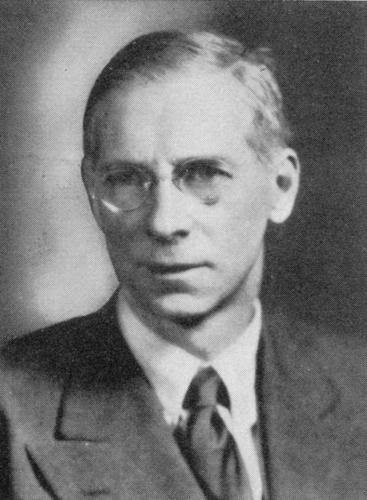 পরিবার হলো এমন এক গোষ্ঠী যার মধ্যে সুনির্দিষ্ট যৌন সম্পর্ক বর্তমান থাকে এবং সন্তান উৎপাদন ও প্রতিপালনের কাজ সুনির্দিষ্ট ও স্থায়ীভাবে নিযুক্ত থাকে।
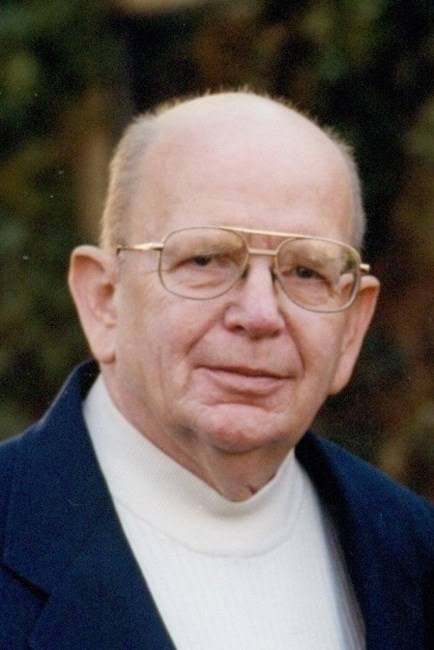 কিংসলে ডেভিস এর মতে
পরিবার হলো এমন এক গোষ্ঠী যারা পরস্পর রক্তের সম্পর্ক দ্বারা আবদ্ধ এবং সে সূত্রে তারা একে অন্যের আত্মীয়।
পরিবার হচ্ছে এক ধরনের কম বেশি স্থায়ী সঙ্গ যেখানে স্বামী-স্ত্রী সন্তান-সন্ততি সহ অথবা সন্তান-সন্ততি ছাড়া একত্রে বসবাস করে।
নিমকফের মতে
পরিবারের বৈশিষ্ট্য….
১।সার্বজনীনতা
২।  সদস্যদের মধ্যে আবেগিক ভিত্তি থাকে
৩। সদস্যদের মধ্যে দায়িত্ব-কর্তব্য থাকে
৪। পরিবারের মাধ্যমে উত্তরাধিকার নির্ধারন হয়।
৫। সামাজিকীকরনের প্রধান বাহন
৬। সমাজিক নিয়ন্ত্রনের প্রধান মাধ্যম
৭। শিশুর প্রথম বিদ্যালয়
৮।সামাজিক নিরাপত্তার কেন্দ্রস্থল।
দলিয় কাজ
পরিবারের প্রকারভেদ লিখ।
কর্তৃত্বের ভিত্তিতে পরিবার
১। পিতৃপ্রধান পরিবার
২। মাতৃপ্রধান পরিবার
পিতৃ প্রধান পরিবার
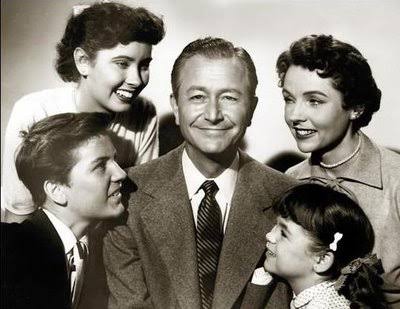 এ ধরনের পরিবারে পিতার ভূমিকা বেশি থাকে।
মাতৃ প্রধান পরিবার
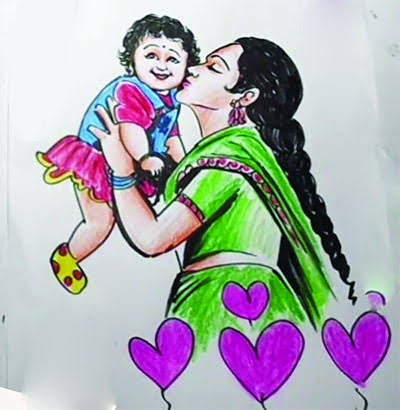 এ ধরনের পরিবারে স্ত্রীর প্রাধান্য বেশি। যেমন বাংলাদেশের গারো  উপজাতীদের মধ্যে এ ধরনের পরিবার লক্ষনীয়।
বংশ মর্যাদা ও সম্পত্তির উত্তরাধিকারের ভিত্তিতে পরিবার ০২ প্রকার
১। পিতৃসূত্রীয় পরিবার
২। মাতৃসূত্রীয় পরিবার
পিতৃসূত্রীয় পরিবার
যে পরিবারের সন্তানরা সম্পত্তির মালিক হয় পিতার সূত্রে তাকে বলে পিতৃসূত্রীয় পরিবার।
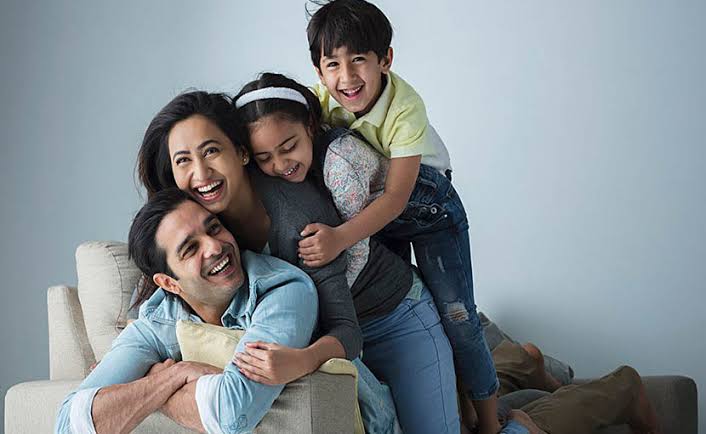 মাতৃসূত্রীয় পরিবার
যে পরিবারের সন্তানরা সম্পত্তির মালিক হয় মায়ের সূত্রে তাকে বলে মাতৃসূত্রীয় পরিবার।
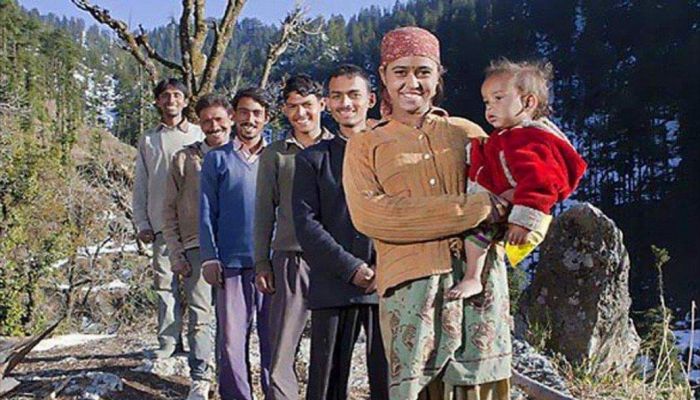 আকারের ভিত্তিতে পরিবার ০৩ প্রকার-
ক) অনু পরিবার
খ) যৌথ পরিবার
গ) বর্ধিত পরিবার
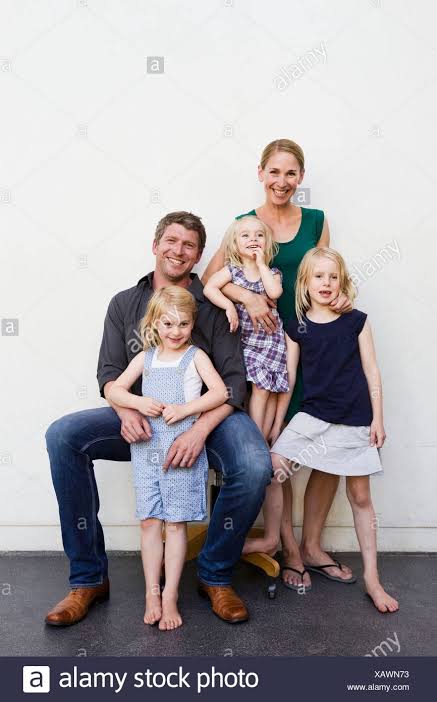 অনু বা একক পরিবার
অনু পরিবার গঠিত হয় স্বামী স্ত্রী এবং তাদের অবিবাহিত সন্তানদেরকে নিয়ে। বিশেষ করে শহরে এই ধরনের পরিবার বেশি দেখা যায়।
যৌথ পরিবার
যৌথ পরিবার গঠিত হয় স্বামী- স্ত্রী, বাবা-মা এবং তাদের অবিবাহিত , বিবাহি সন্তান ও নাতি-নাতনিদের কে নিয়ে। বাংলাদেশে গ্রামে এ ধরনের পরিবার বেশি দেখা যায়।
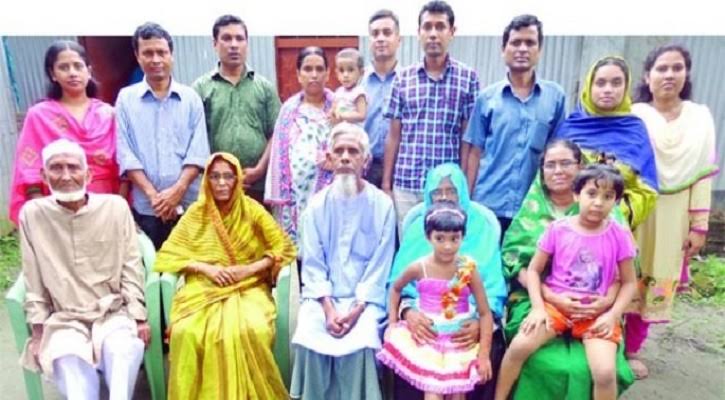 বর্ধিত পরিবার
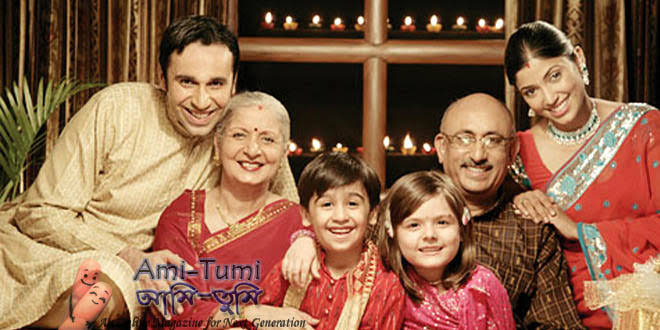 সাধারনত একক পরিবারের বর্ধিত রূপই হচ্চে বর্ধিত পরিবার। স্বামী-স্ত্রী,সন্তান-সন্ততি ও নাতি-নাতনি এক সাথে বসবাস করার প্রক্রিয়াই হলো বর্ধিত পরিবার।
বিবাহোত্তর ভিত্তিতে পরিবার ০৩ প্রকার-
ক) পিতৃবাস পরিবার
খ) মাতৃবাস পরিবার
গ) নয়াবাস পরিবার
পিতৃবাস পরিবার
যে পরিবারে সন্তান-সন্ততি পিতার সূত্রে সম্পত্তি এবং বংশনাম বা মর্যাদা লাভ করে তাকে পিতৃসূত্রীয় পরীবার।
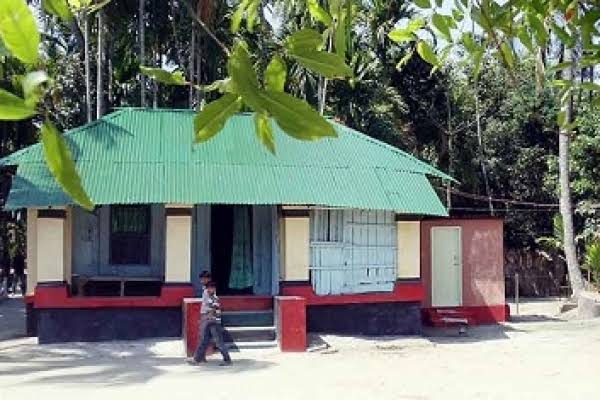 মাতৃবাস  পরিবার
যে পরিবারে সন্তান-সন্ততি মায়ের সূত্রে সম্পত্তি এবং বংশনাম বা মর্যাদা লাভ করে তাকে মাতৃসূত্রীয় পরীবার।
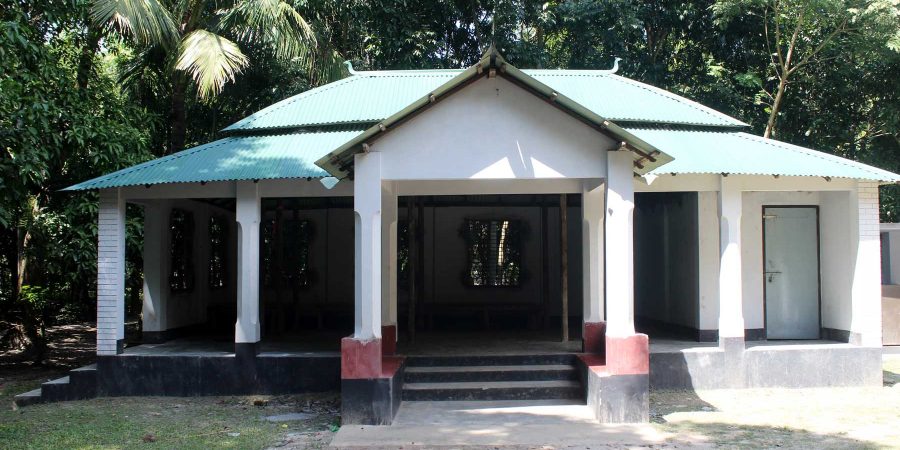 নয়াবাস  পরিবার
যে পরিবারে সন্তান-সন্ততি পিতার কারো বাড়িতে না উঠে নতুন বাড়িতে উঠে তাকে নয়াবাস পরিবার বলে।
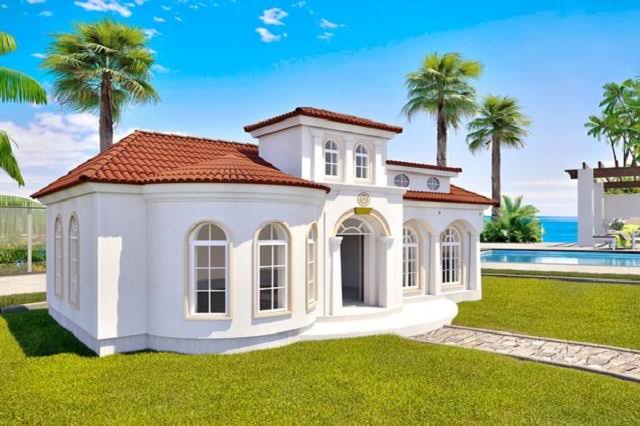 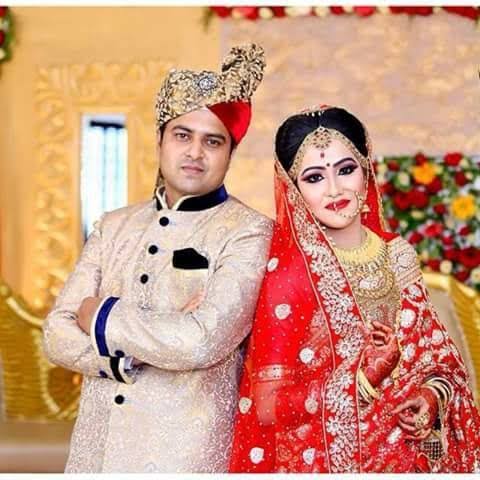 দলীয় কাজ
পরিবারের কার্যাবলীর একটি তালিকা তৈরি কর।
মূল্যায়ন
ক) পরিবার কী?
খ) আকারের ভিত্তিতে পরিবার কত প্রকার?
গ) পরিবারের ৫টি কার্যাবলীর নাম লিখ?
ঘ) পরিবারের ২টি গুরুত্ব বল।
বাড়ির কাজ
সমাজে পরিবারের ভূমিকা অত্যন্ত তাৎপর্যপূর্ণ ও উজ্জল-তোমার পাঠ্য বইয়ের আলোকে বিশ্লেষণ কর।
ধন্যবাদ